سَيِّد الشُّهَدَاء
Dr. Ehab Atta
1
2
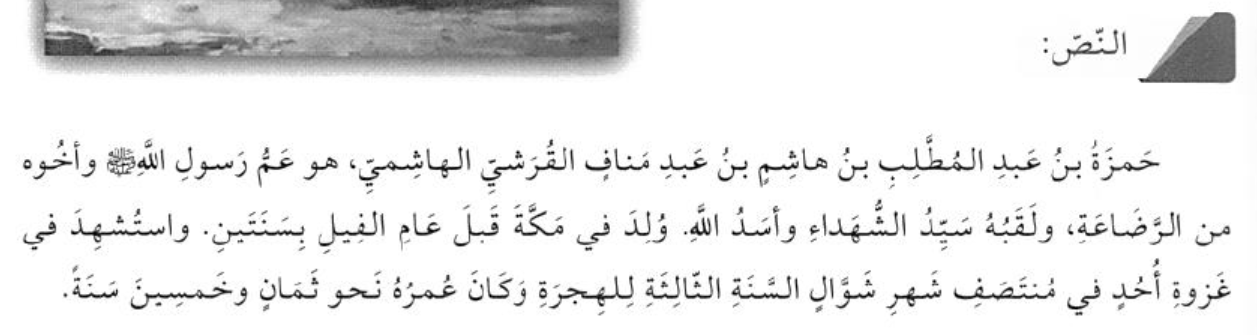 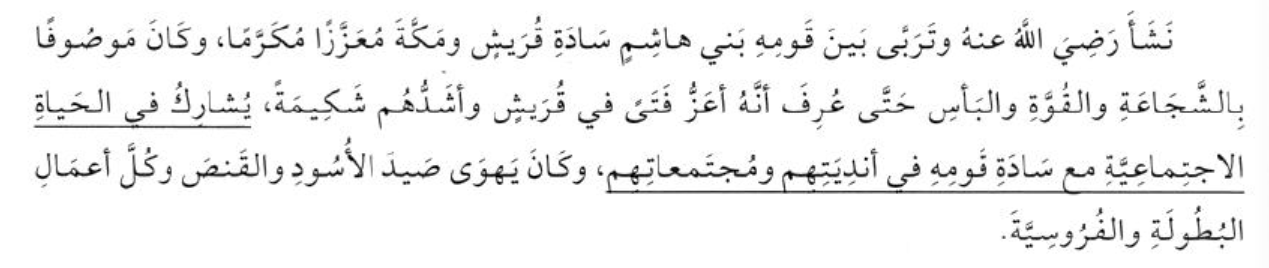 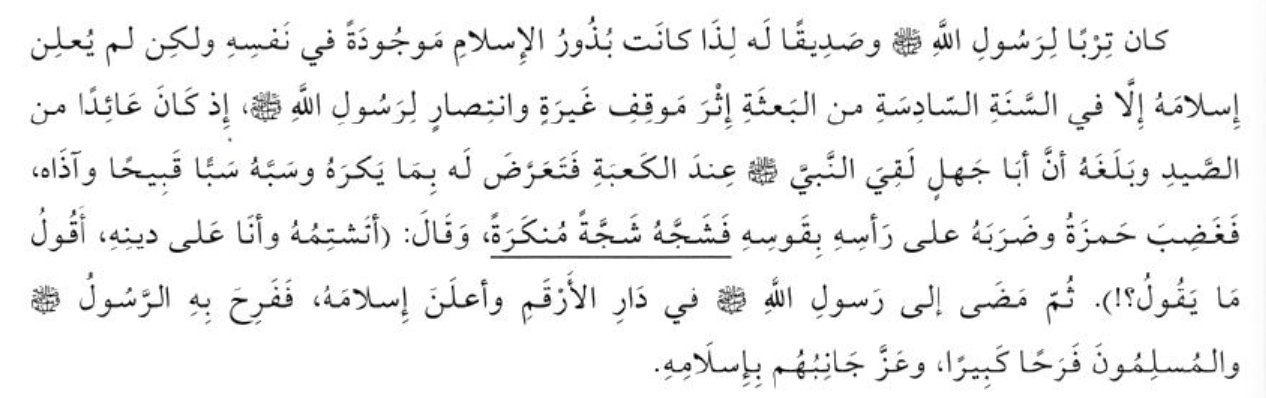 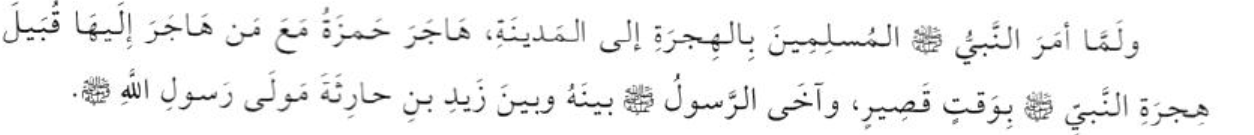 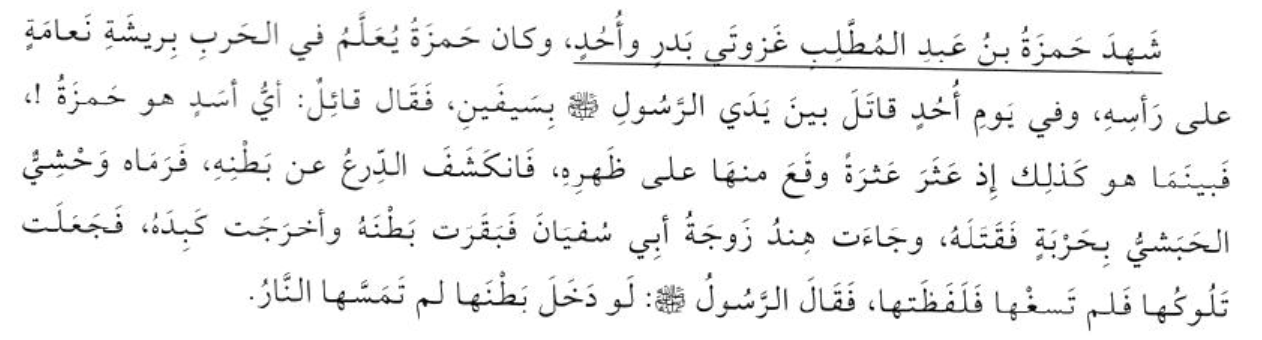 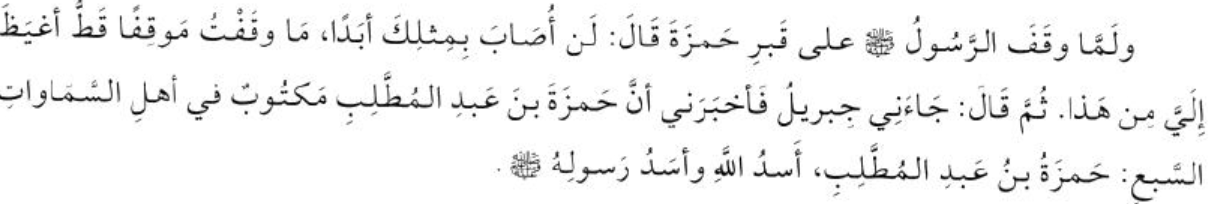 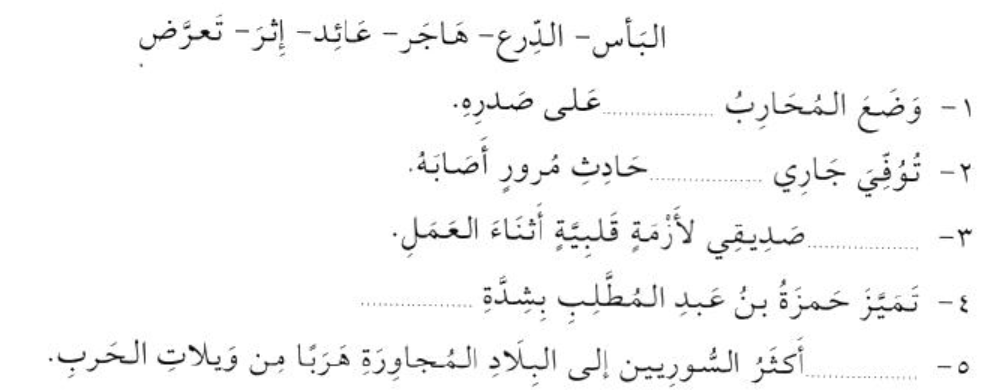 9
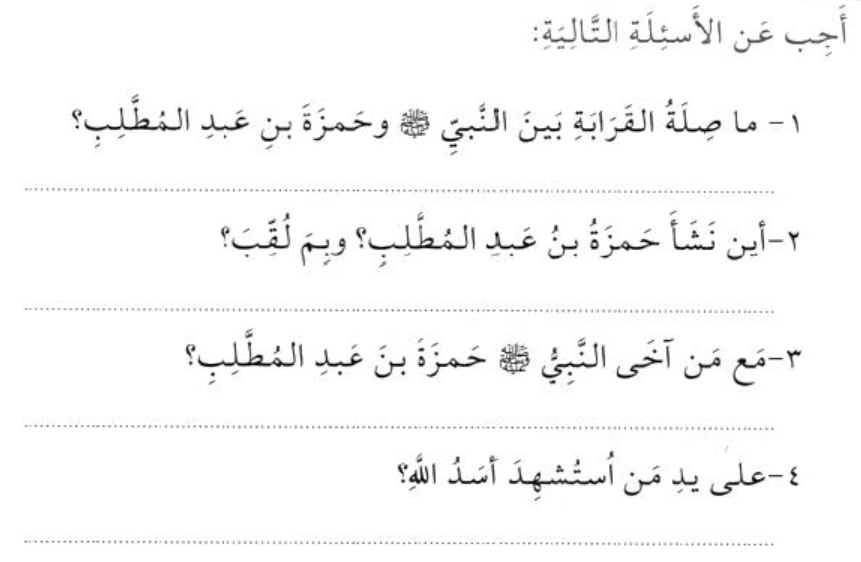 10
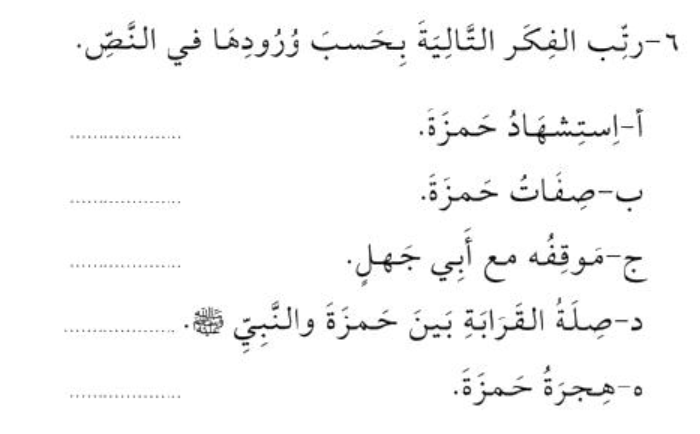 11
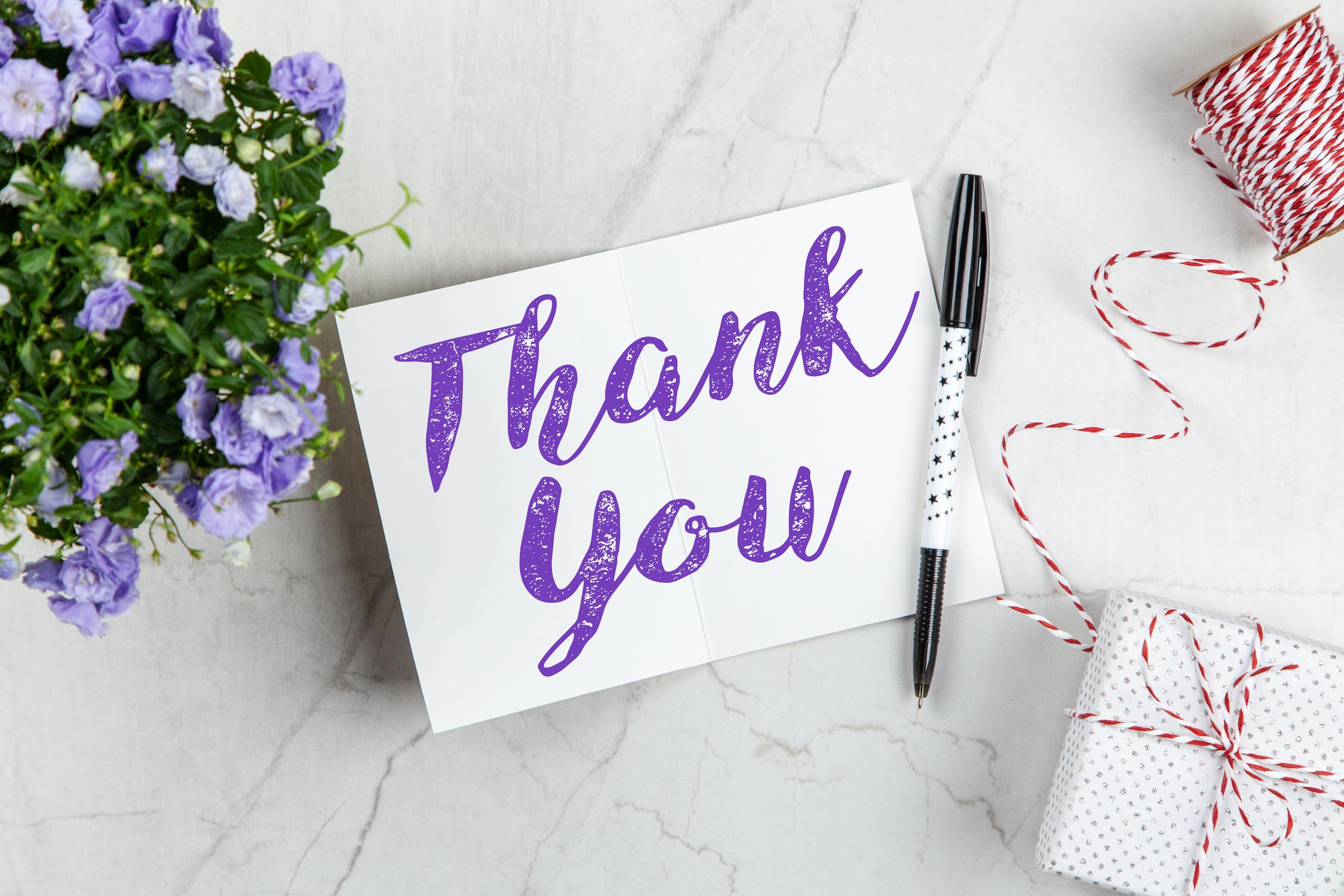 12